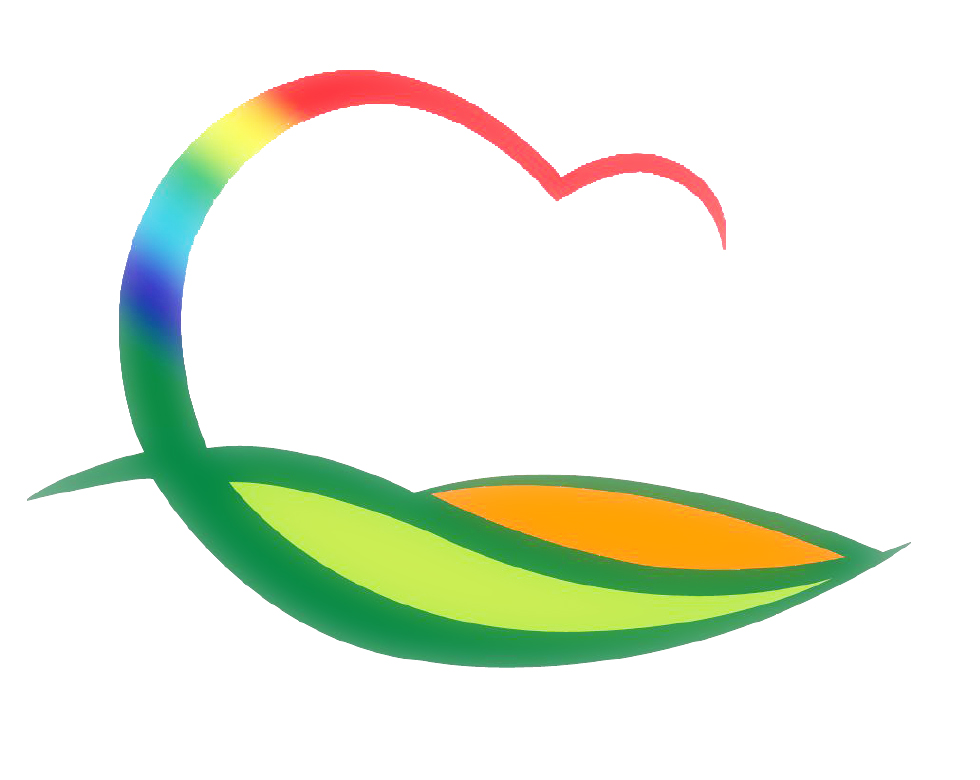 가 족 행 복 과
3-1. 2020년 봄 신학기 학교급식소 자체점검
3. 12.(목) / 유원대학교 급식소 1개소 / 식품안전팀 2명
집단급식소 준수사항 및 단계별 위생관리 등
3-2. 식품위생법 위반업소 행정처분
3. 13.(금) / 사업자등록 폐업 8개소 / 식품안전팀 2명
영업소 폐쇄(영업신고사항 직권말소)
3-3.  코로나19 감염 예방을 위한 시설별 조치계획